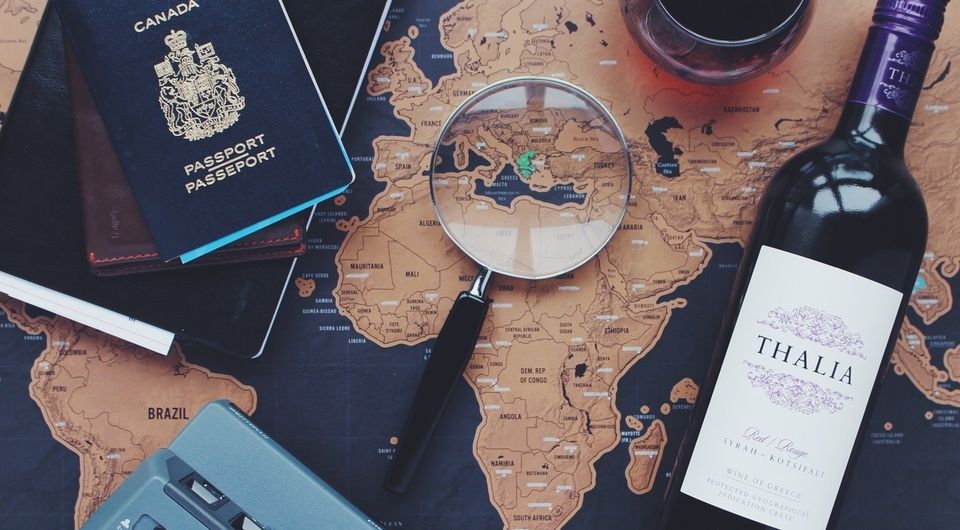 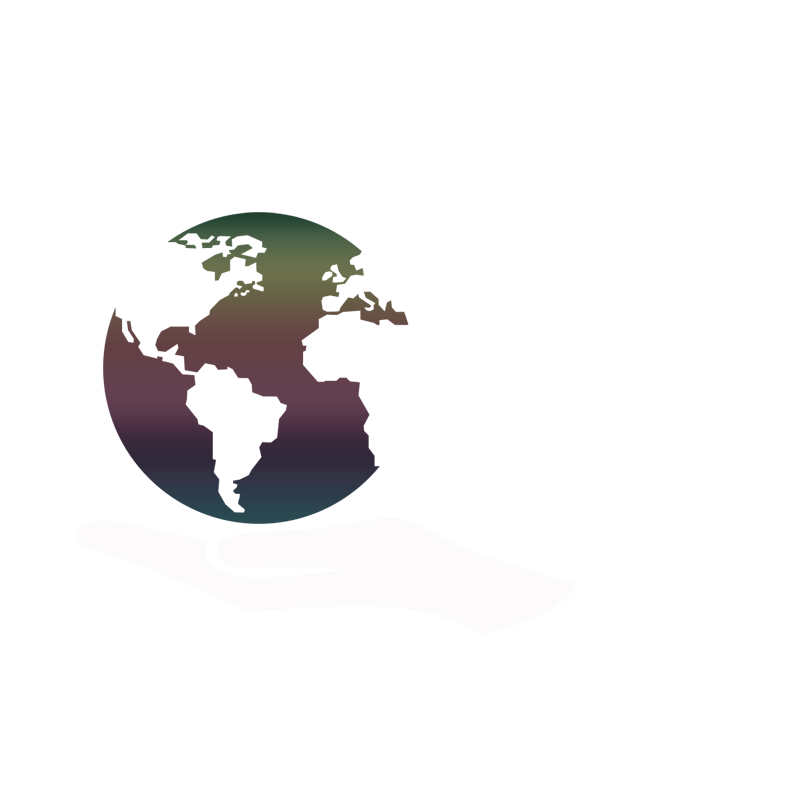 Your luxury TRAVEL
Forevermore Travel AGENCY
[Speaker Notes: https://i.pinimg.com/originals/57/27/46/572746c4a9f07aa5bec6c1f697d001df.jpg]
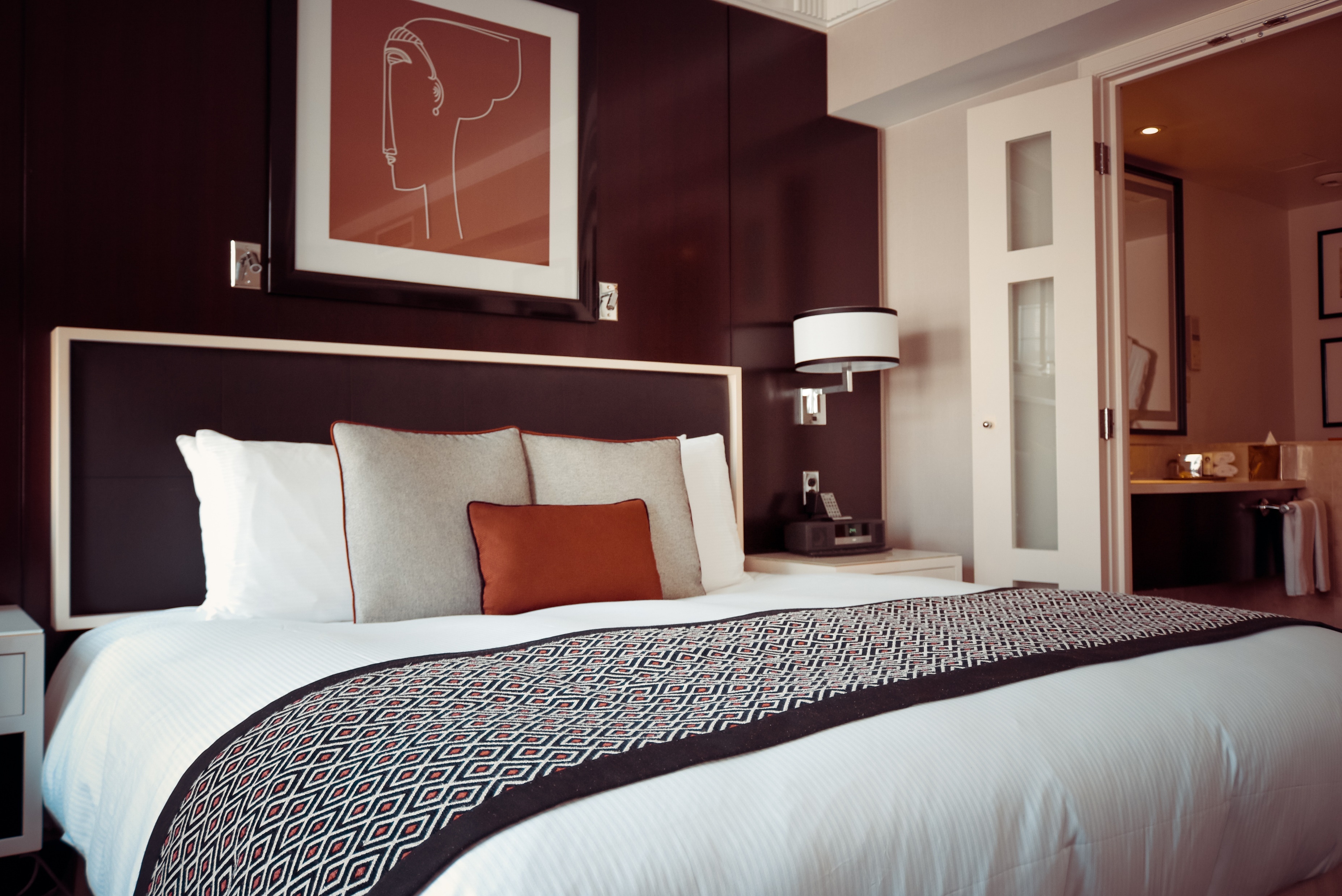 LUXURY RESORT AND SPA 5*
Standard Room
DBL, BB
Sea View
Outdoor Pool
Air Conditioning 
Gym & Spa
FAMILY ROOM, $300
BEST SELLER IN THE LAST WEEK
[Speaker Notes: https://www.yelp.com/biz_photos/the-tash-team-la-jolla-22?select=PN7ShdQuwdaReySOpF_oLg
https://s3-media3.fl.yelpcdn.com/bphoto/PN7ShdQuwdaReySOpF_oLg/o.jpg]
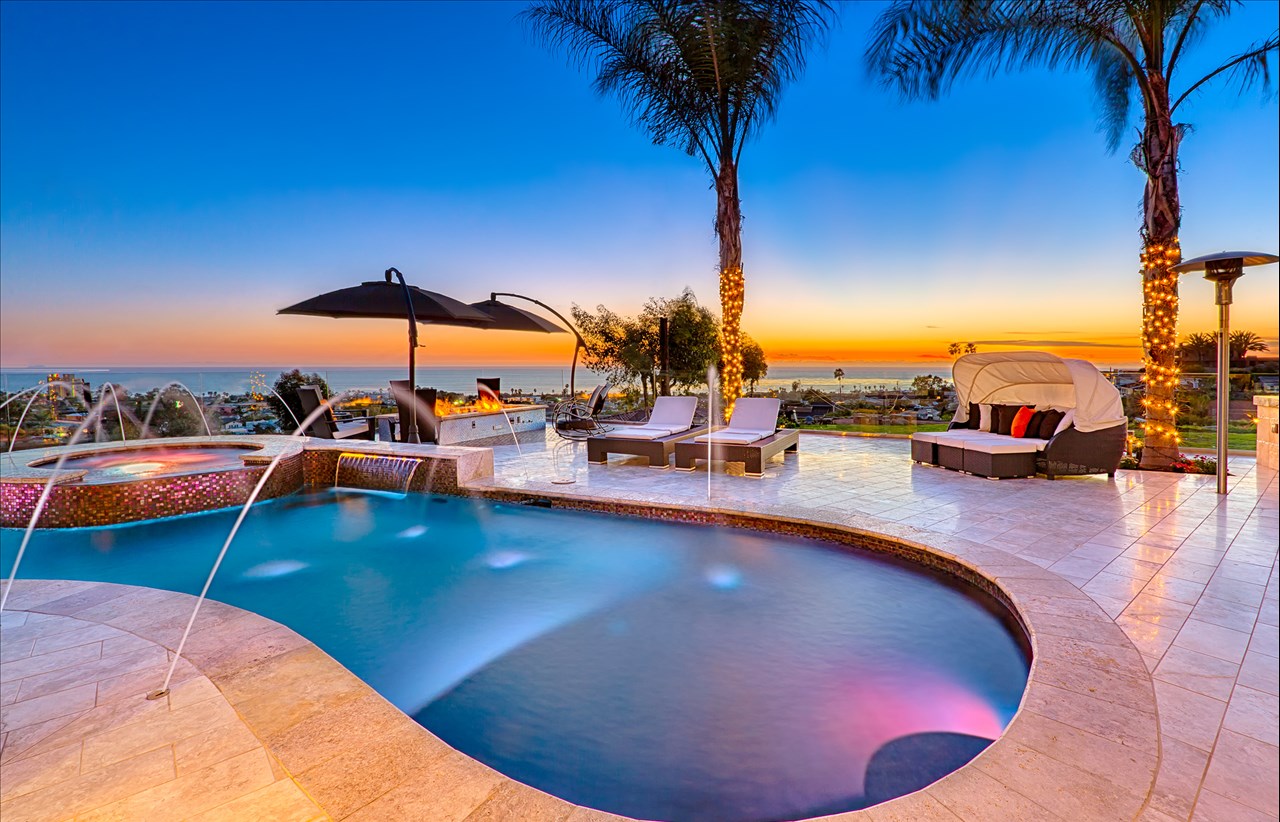 LUXURY RESORT AND SPA 5*
Standard Room
DBL, BB
Sea View
Outdoor Pool
Air Conditioning 
Gym & Spa
DBL, $200
BEST SELLER IN THE LAST WEEK
[Speaker Notes: https://www.yelp.com/biz_photos/the-tash-team-la-jolla-22?select=PN7ShdQuwdaReySOpF_oLg
https://s3-media3.fl.yelpcdn.com/bphoto/PN7ShdQuwdaReySOpF_oLg/o.jpg]
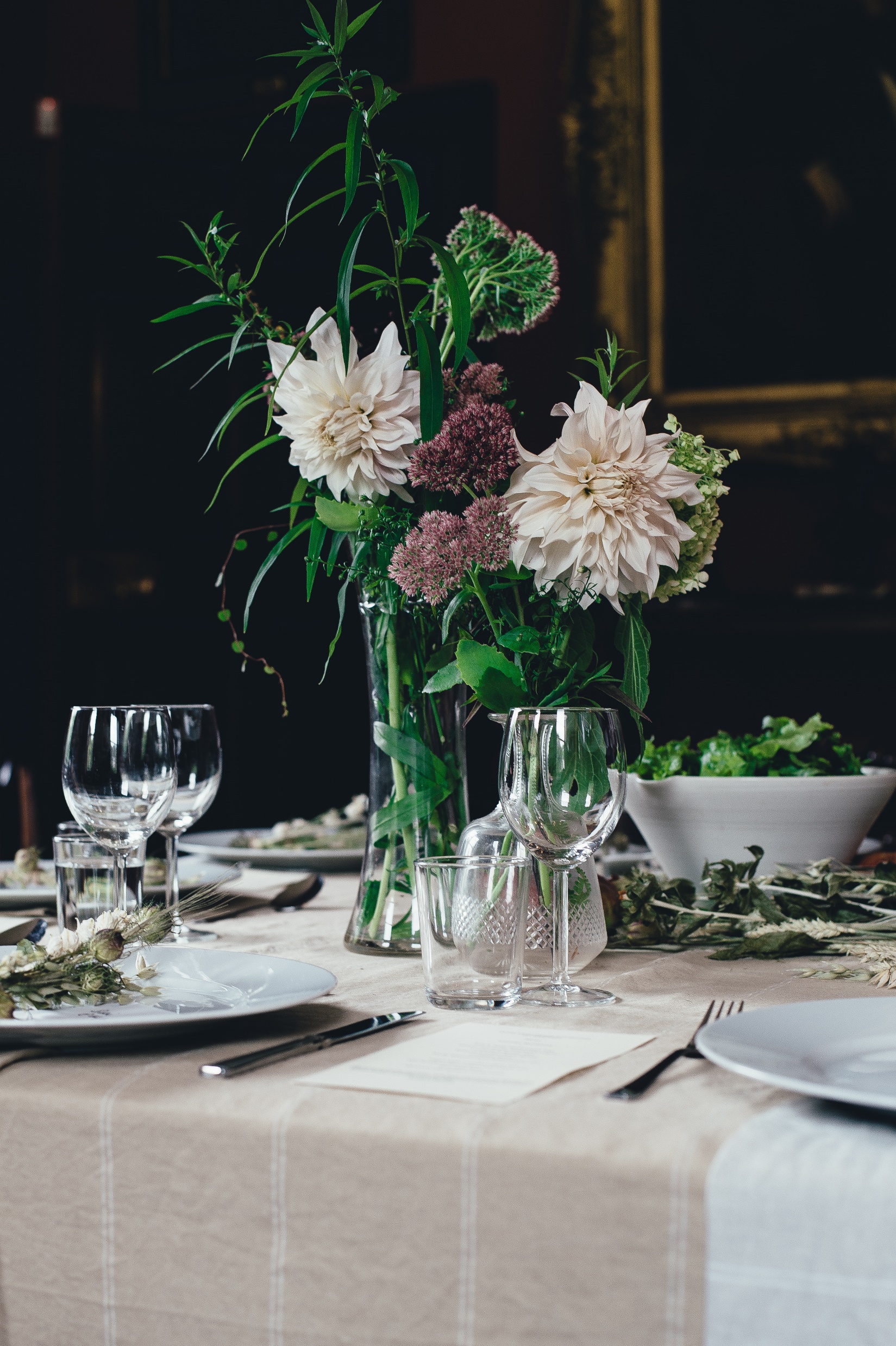 LUXURY RESORT AND SPA 5*
Bungalow
DBL, BB
Sea View
Outdoor Pool
Air Conditioning 
Gym & Spa
BUNGALOW, $500
BEST SELLER IN THE LAST WEEK
[Speaker Notes: https://www.yelp.com/biz_photos/the-tash-team-la-jolla-22?select=PN7ShdQuwdaReySOpF_oLg
https://s3-media3.fl.yelpcdn.com/bphoto/PN7ShdQuwdaReySOpF_oLg/o.jpg]
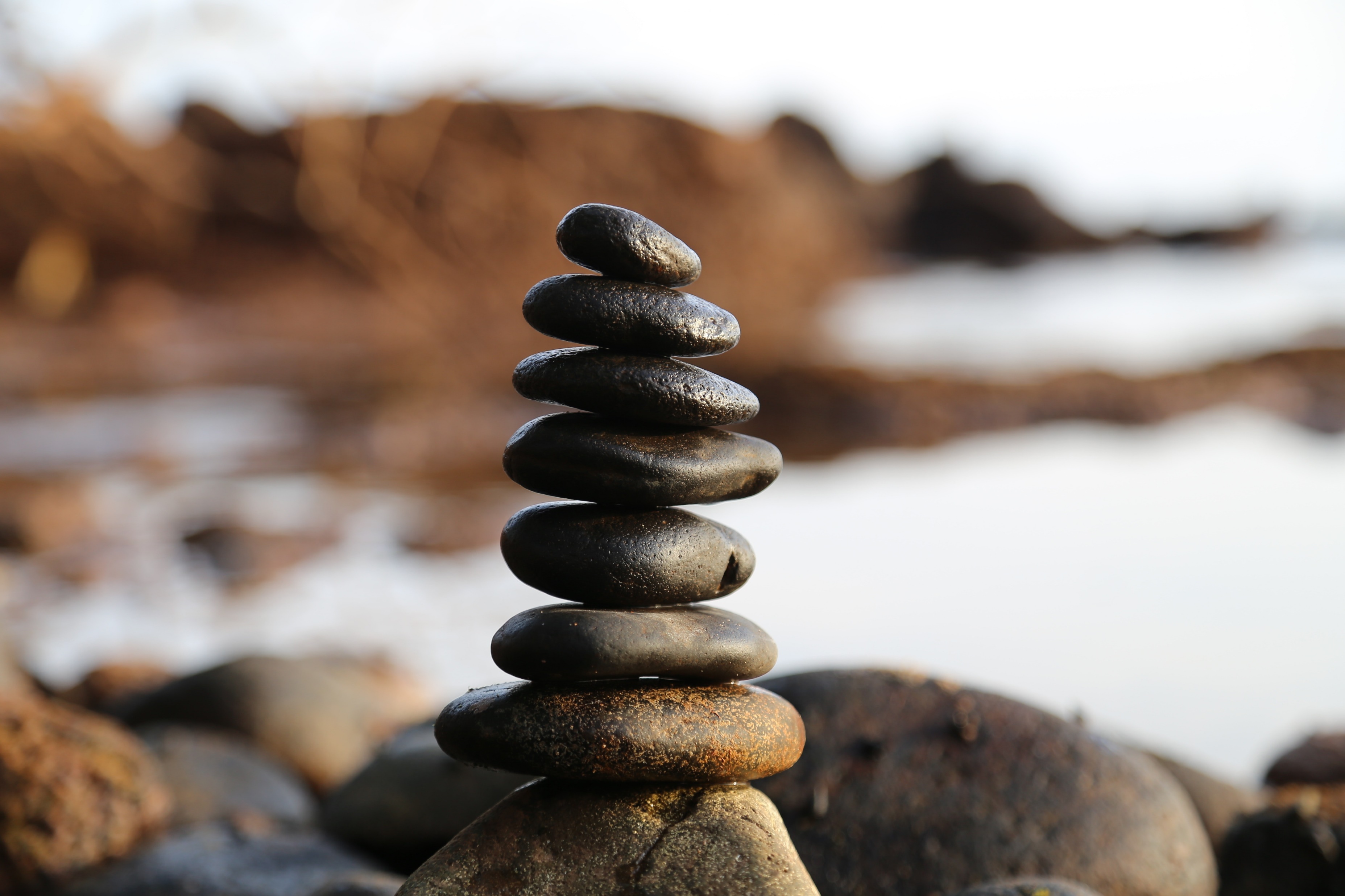 LUXURY RESORT AND SPA 5*
Bungalow
DBL, BB
Sea View
Outdoor Pool
Air Conditioning 
Gym & Spa
BUNGALOW, $500
BEST SELLER IN THE LAST WEEK
[Speaker Notes: https://www.yelp.com/biz_photos/the-tash-team-la-jolla-22?select=PN7ShdQuwdaReySOpF_oLg
https://s3-media3.fl.yelpcdn.com/bphoto/PN7ShdQuwdaReySOpF_oLg/o.jpg]
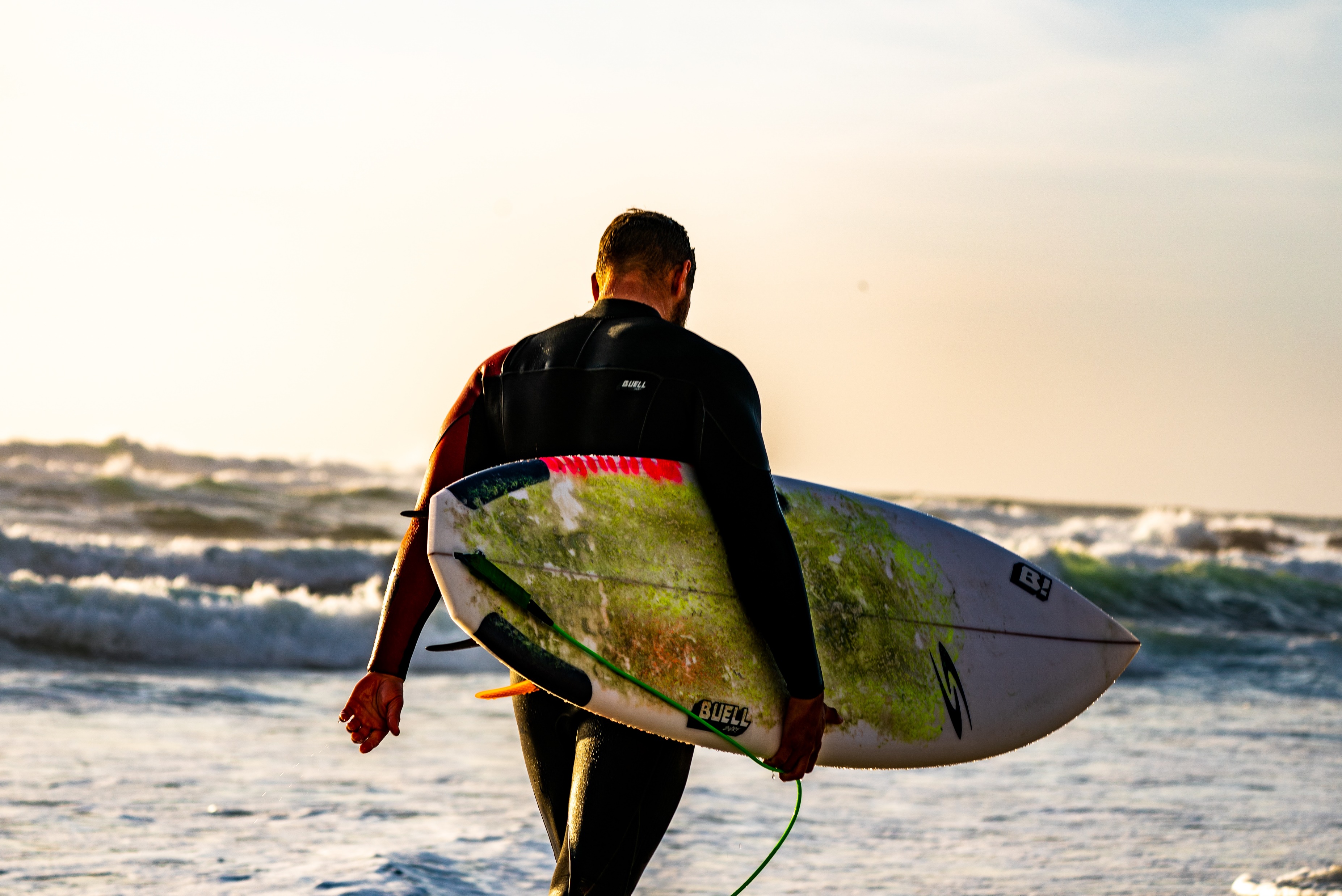 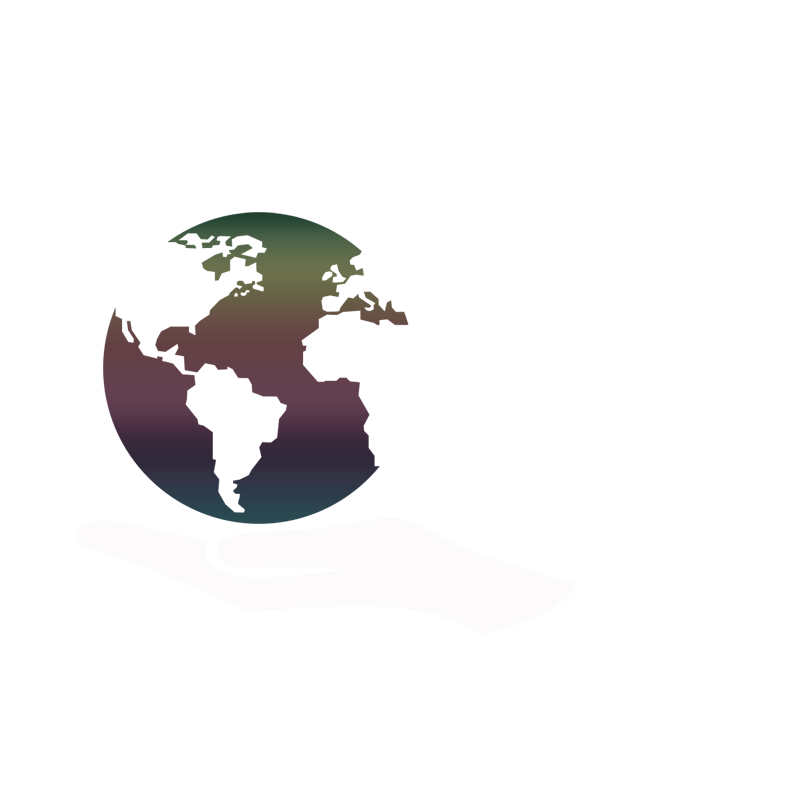 Your luxury TRAVEL
1,500,000
HAPPY CLIENTS
[Speaker Notes: https://unsplash.com/photos/1_gjTbx4o-E]
Start Your Adventure Now
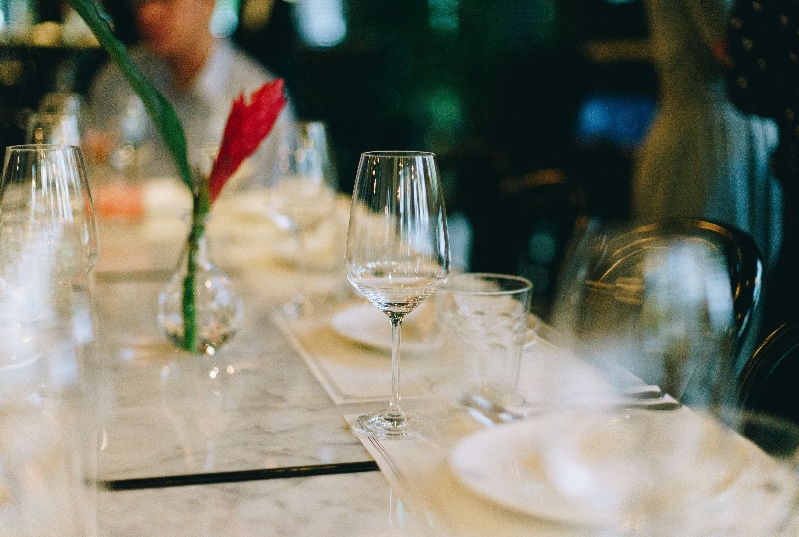 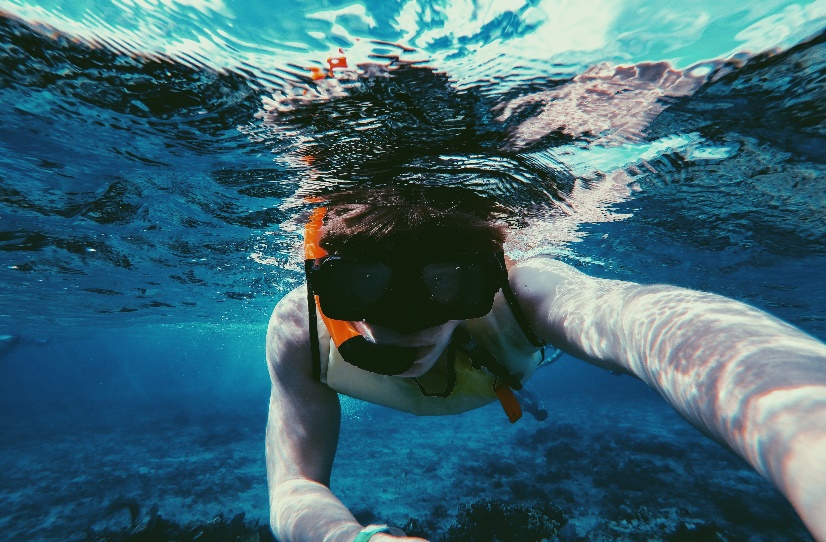 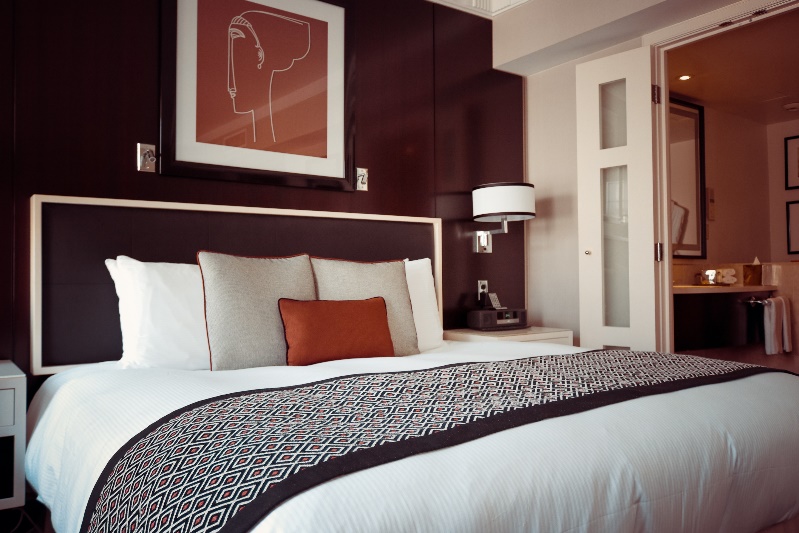 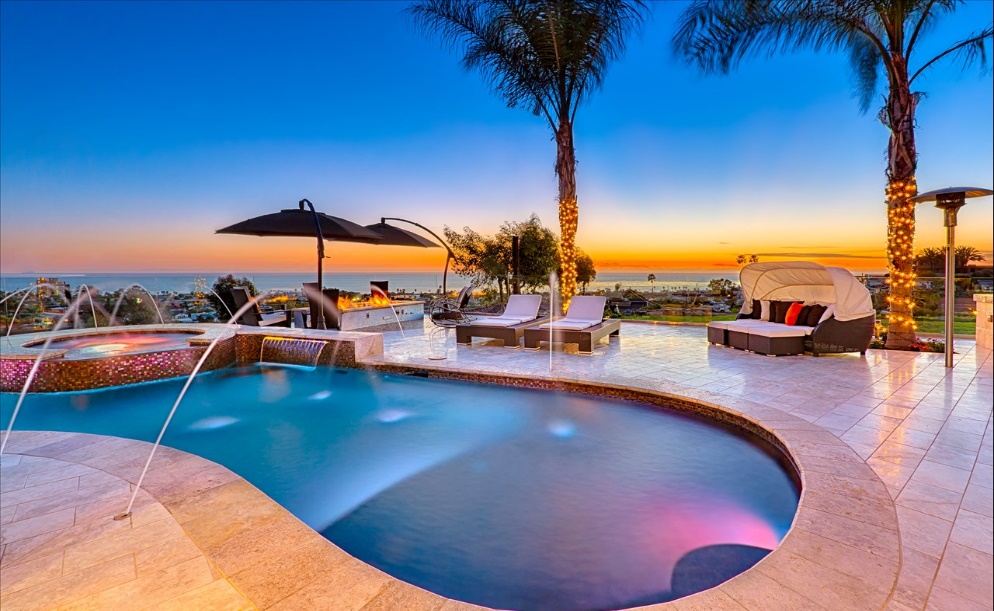 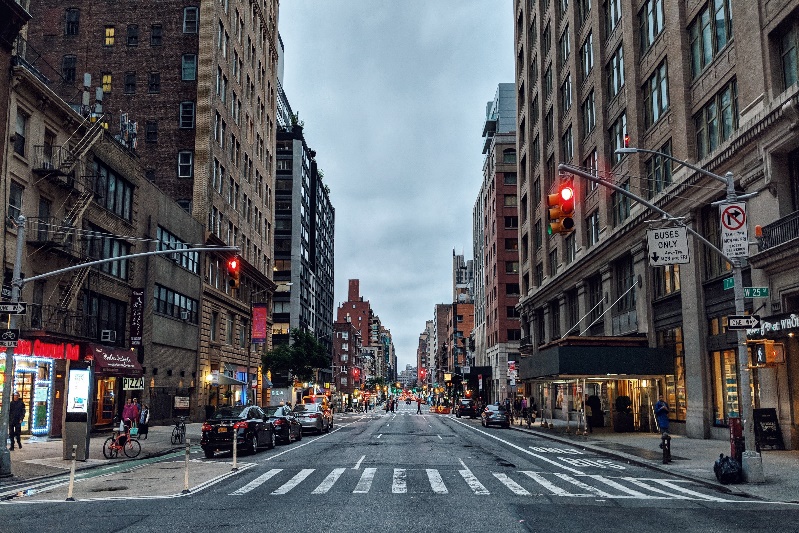 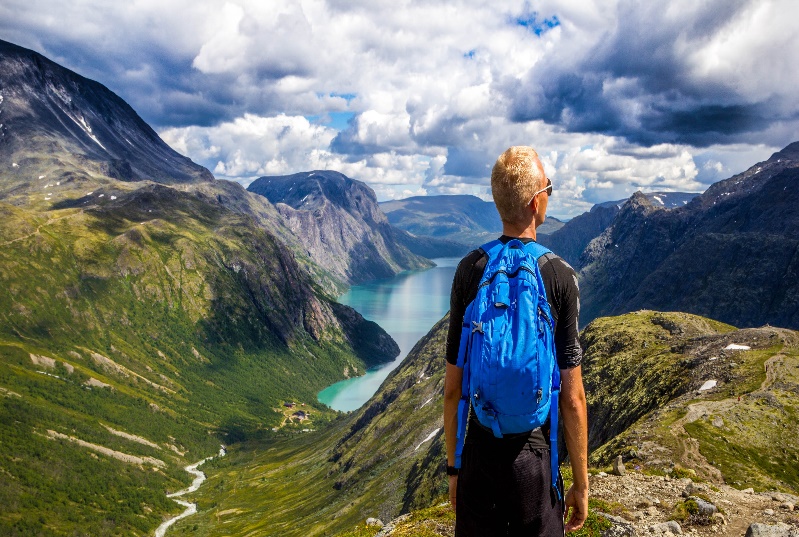 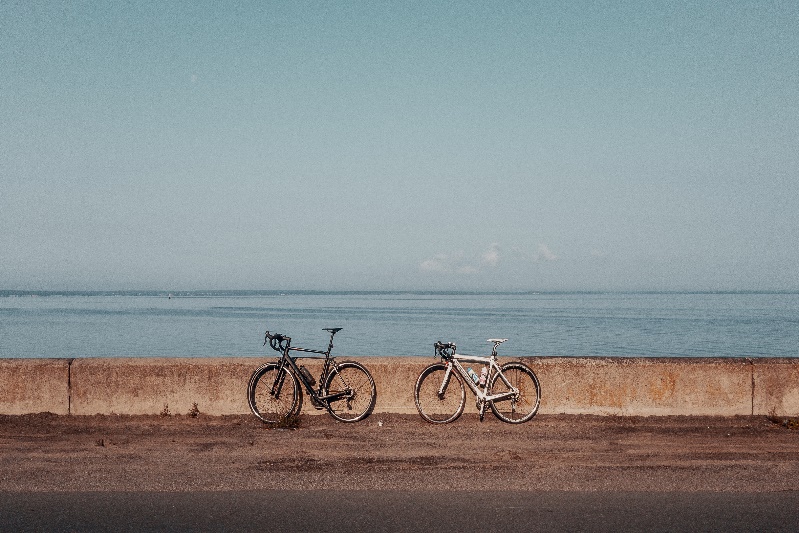 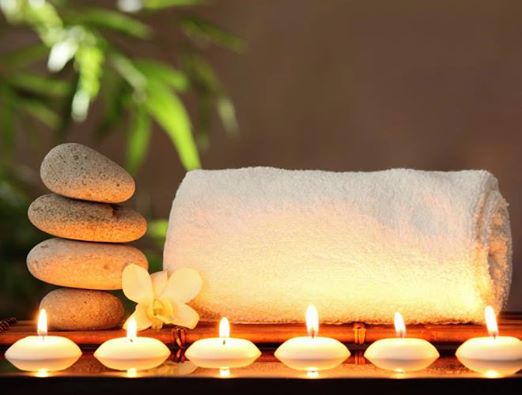 [Speaker Notes: https://unsplash.com/photos/mPqo7JYGPI0   cycles
https://unsplash.com/photos/g2BWlyejtqg manhatan newyork
https://www.pexels.com/photo/landscape-sky-man-people-34511/ Norway mountains
https://www.facebook.com/JacquelinesDaySpa/photos/a.318606841532588/1357721280954467/?type=1&theater spa stones]
Why Book With Company
EXCLUSIVE DEALS
FLEXIBILITY
PRICE
WHEREVER YOU ARE IN THE WORLD, 
FTA WILL GIVE YOU PRICES THAT IS FIT WITH YOUR BUDGET,
WHEREVER YOU ARE IN THE WORLD, 
FTA IS ON HAND TO HELP.
FTA OFFERS YOU GREAT EXCLUSIVE DEALS. WE WANT OUR CLIENT TO BE SATISFIED AND HAPPY.
GLOBETROTTERS
SUPPORT
MORE OPTIONS
FTA IS ALWAYS CONSISTENT.
WHEREVER YOU ARE IN THE WORLD, 
FTA IS ON HAND TO HELP
WHEREVER YOU ARE IN THE WORLD, 
FTA IS ON HAND TO HELP YOUR TRAVEL EXPENSES.
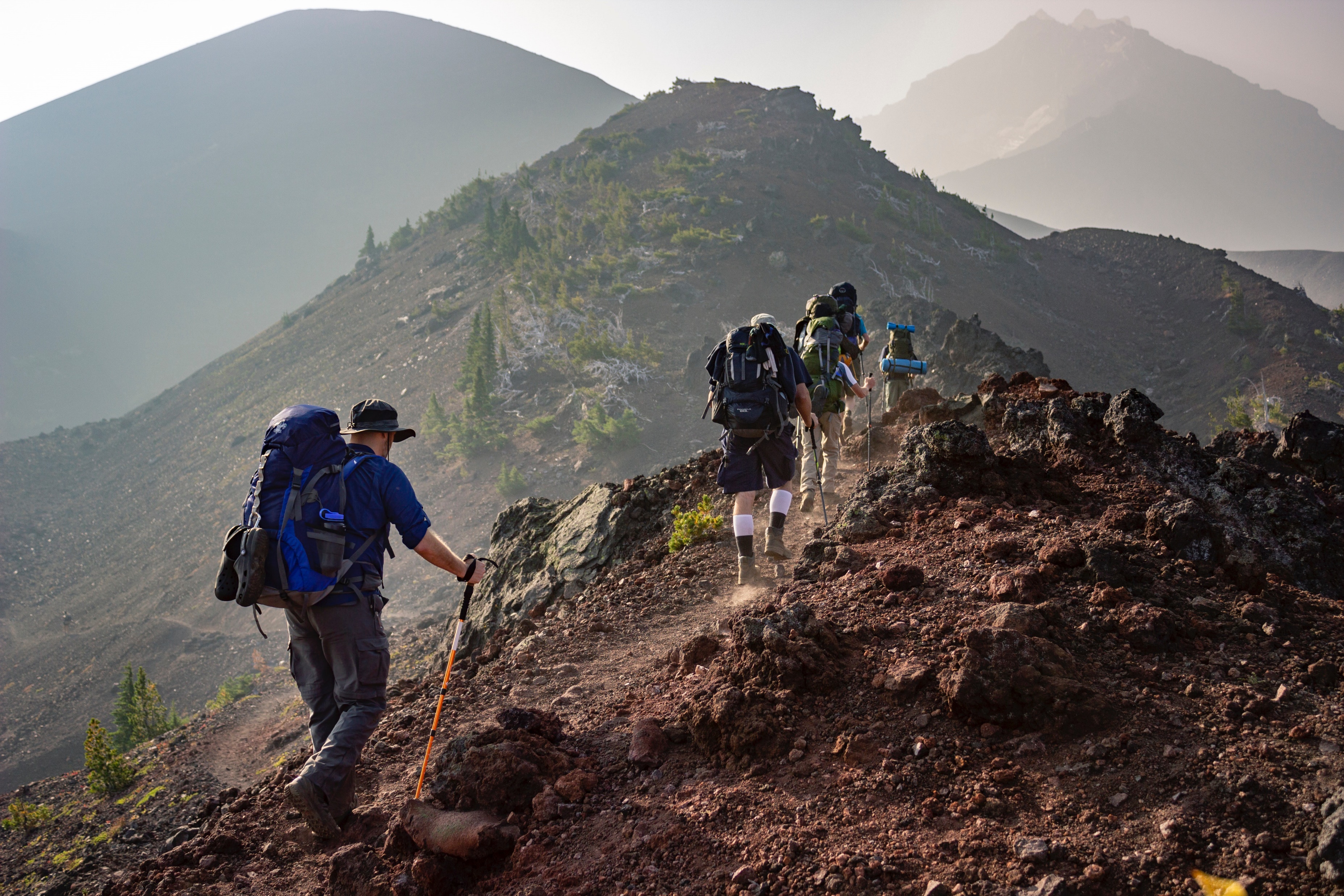 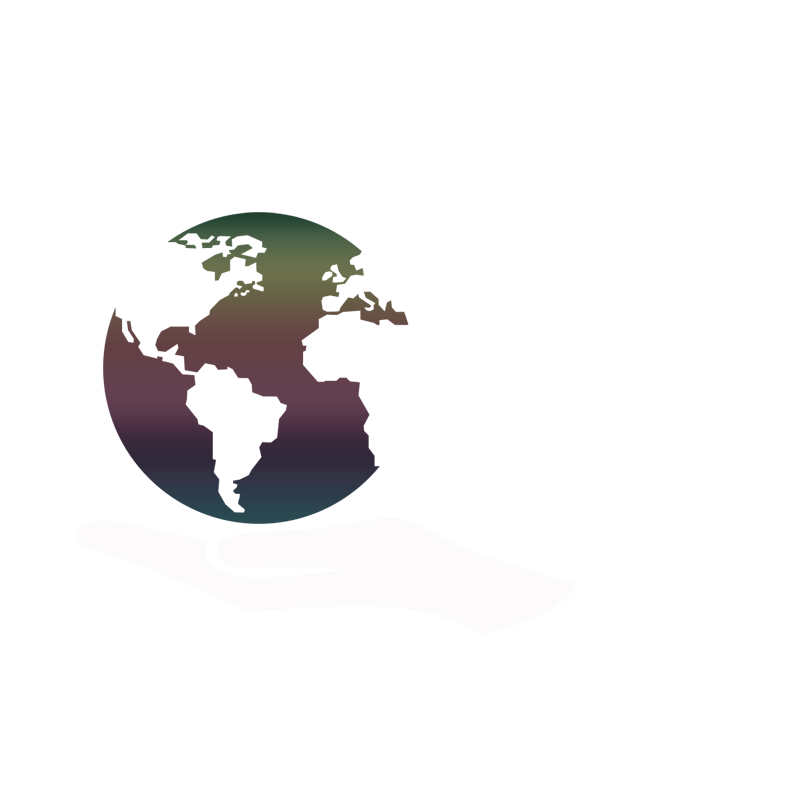 Your luxury TRAVEL
Travel
YOUR DREAM
[Speaker Notes: https://www.pexels.com/photo/group-of-person-walking-in-mountain-1365425/]
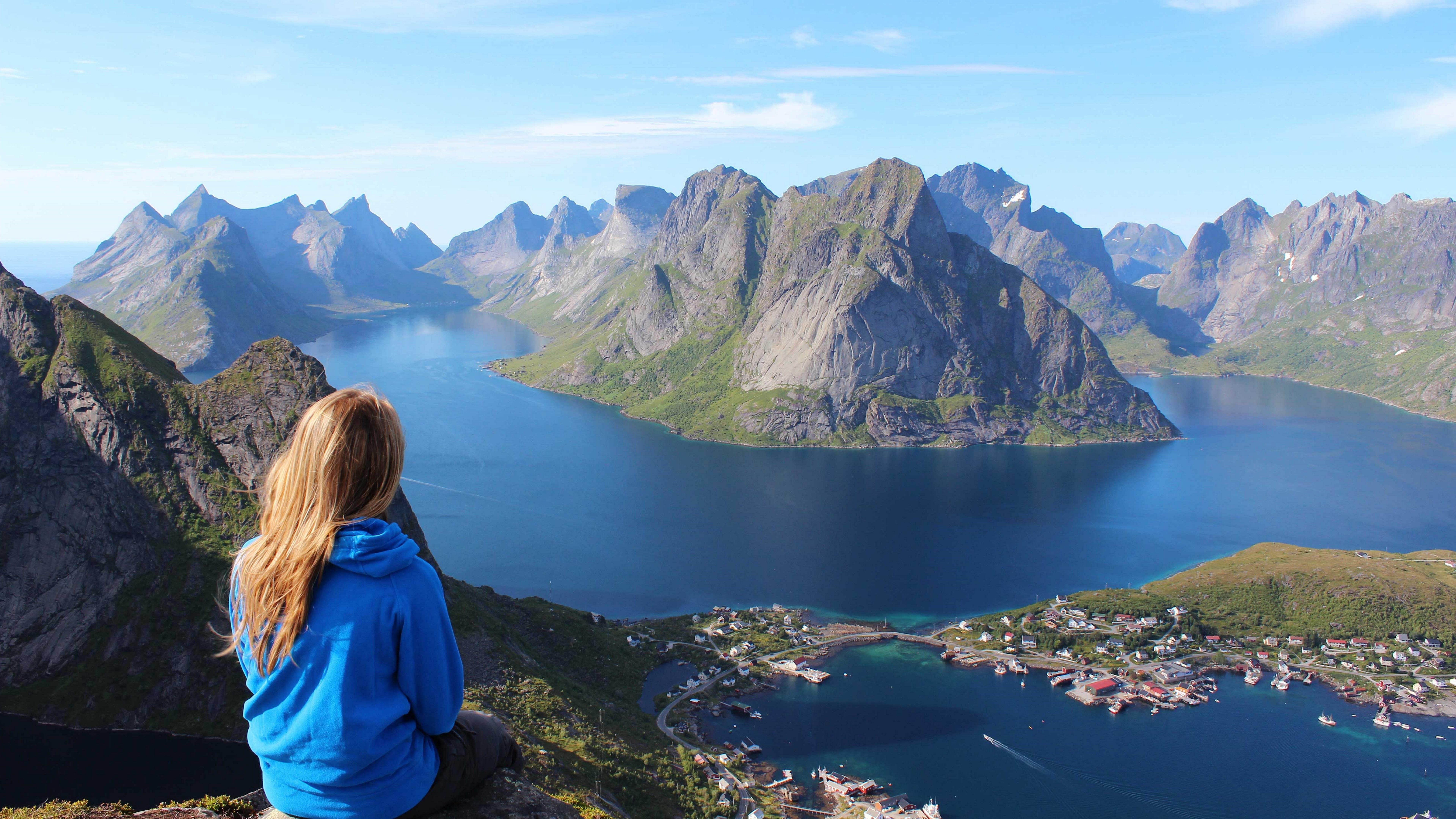 Travel
YOUR DREAM
FLIGHTS
PRICE
TOURS
WORLD TRIP
SAVE UPTO 20% 
WHEN YOU BUY ONLINE
SAVE UPTO 15% 
WHEN YOU BUY ONLINE
SAVE UPTO 30% 
WHEN YOU BUY ONLINE
SAVE UPTO 50% 
WHEN YOU BUY ONLINE
Wherever you are in the world, 
FTA will give you prices that is fit with your budget.
Wherever you are in the world, 
FTA is on hand to help your flights expenses.
Wherever you are in the world, 
FTA is on hand to help your tours expenses.
Wherever you are in the world, 
FTA is on hand to help your world trip expenses.
[Speaker Notes: https://unsplash.com/photos/gSVFQvRKfq8]
Travel AGENTS
WORLD MAP
MAIN OFFICE
1
978 UNIVERSITY ST. ROSELLE, IL 60172
MAIN OFFICE
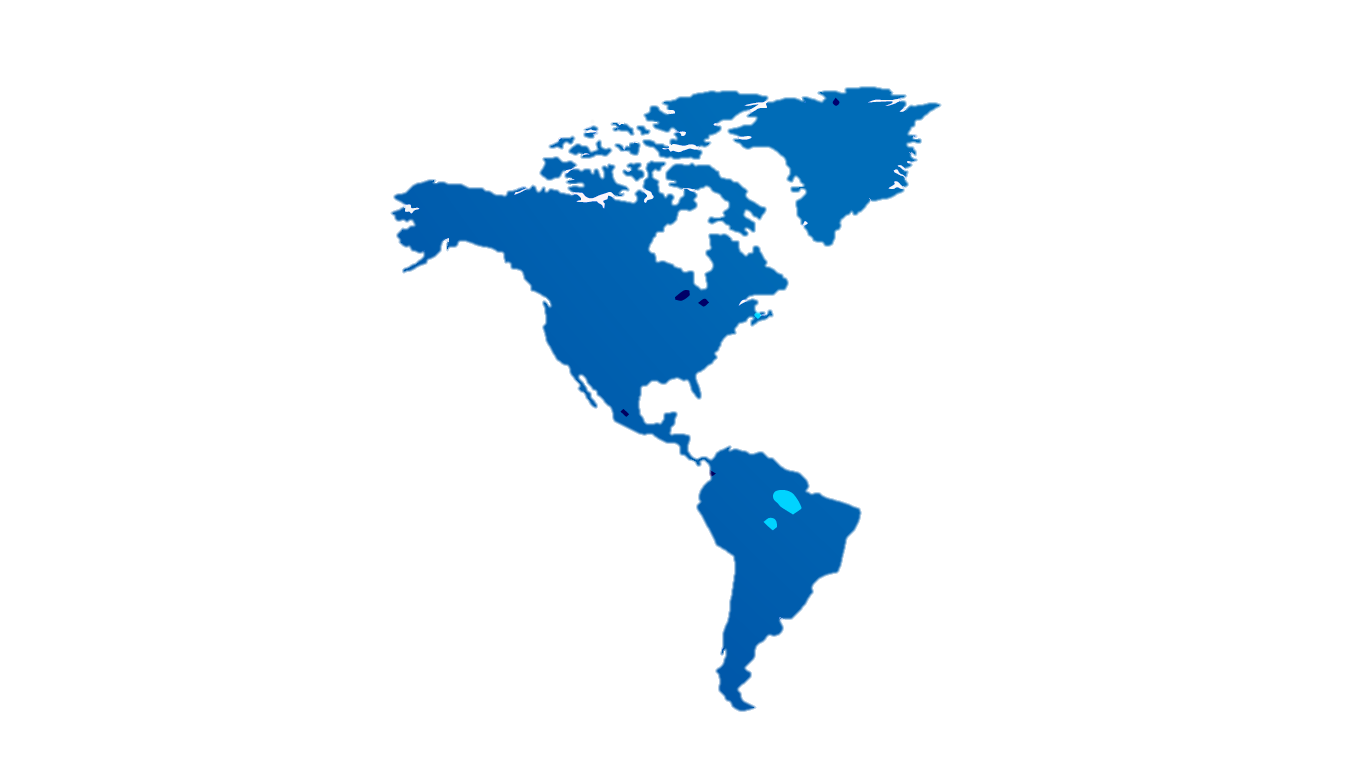 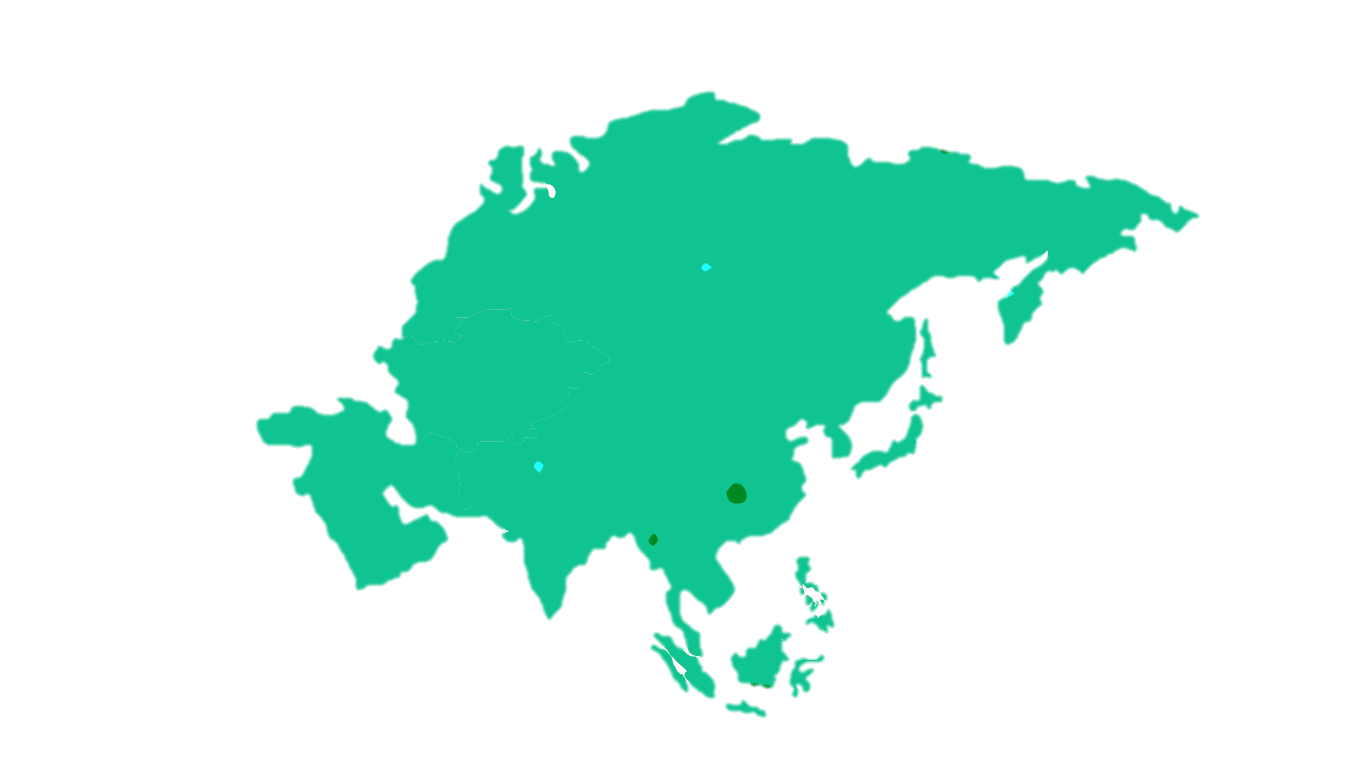 2
1
714 BOWMAN STREET. NORTH MIAMI BEACH, FL 33160
3
MAIN OFFICE
5
3
2
323 FIFTH AVE. CANANDAIGUA, NY 14424
4
MAIN OFFICE
4
4 S. CHAPEL ST. OSWEGO, NY 13126
MAIN OFFICE
5
82 CLINTON STREET. SUN PRAIRIE, WI 53590
[Speaker Notes: BY PEXEL]
Travel AGENTS
IN AFRICA
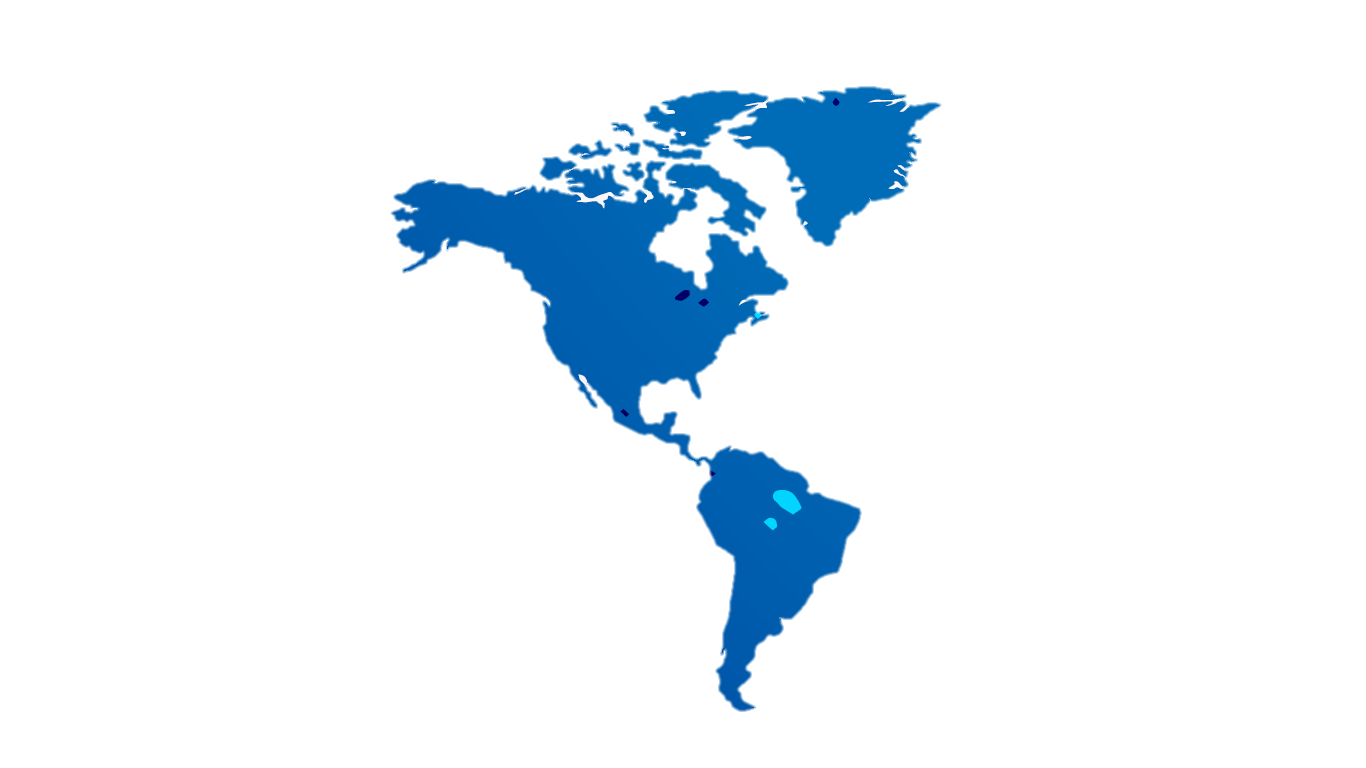 MAIN OFFICE
1
12 BRANCH DR. WOODSIDE, NY 11377
1
MAIN OFFICE
3
2
5 BLACKSMITH WAY. SAUGUS, MASSACHUSETTS(MA)
5
2
MAIN OFFICE
3
26 BOWMAN STREET. NORTH MIAMI BEACH, FL 3345
4
MAIN OFFICE
4
USA, 498 MAYFIELD AVE, NEW YORK, IL 85321
MAIN OFFICE
5
323 FIFTH AVE. CANANDAIGUA, NY 14424
[Speaker Notes: BY PEXEL]
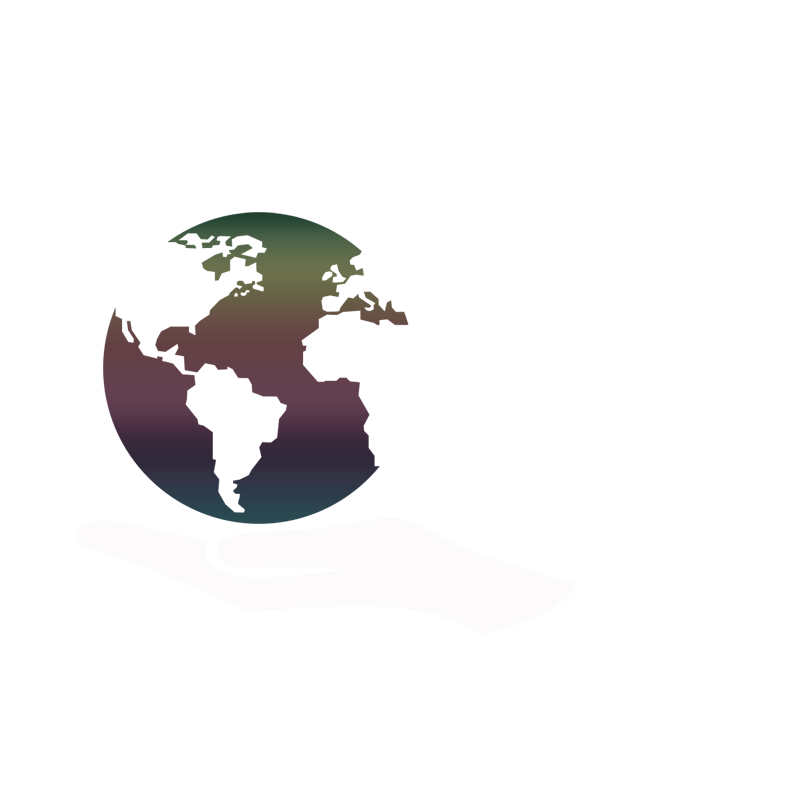 Enjoy
YOUR TRAVEL
Your luxury TRAVEL